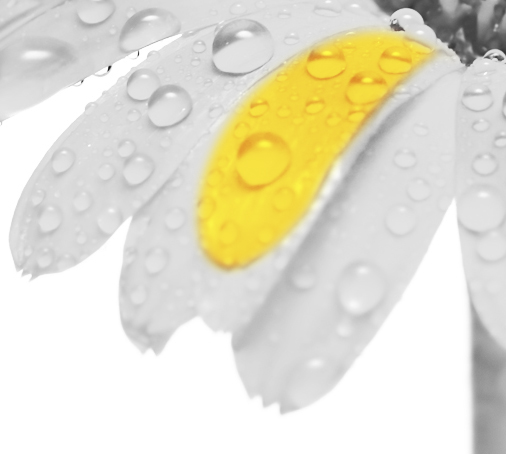 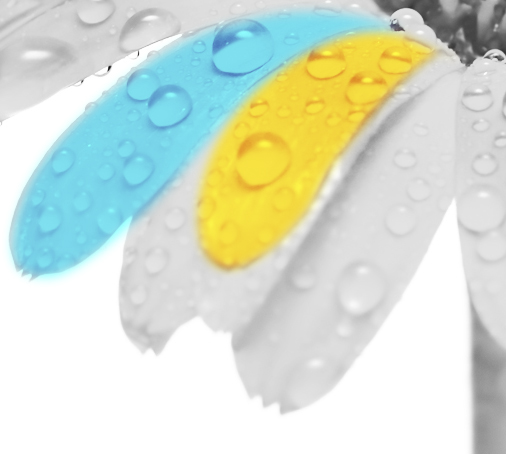 《现代汉语专题》导学方案                                          谢巧珍
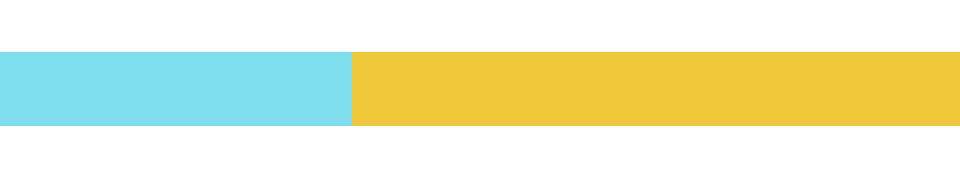 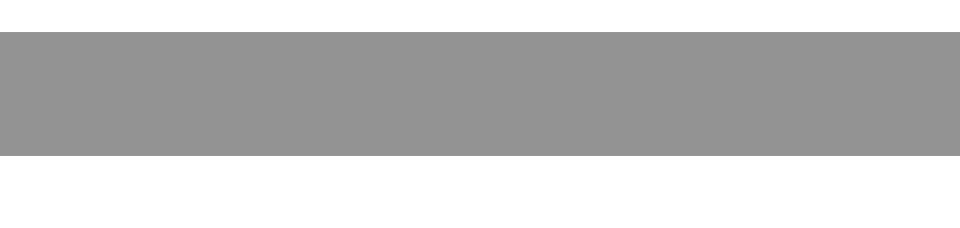 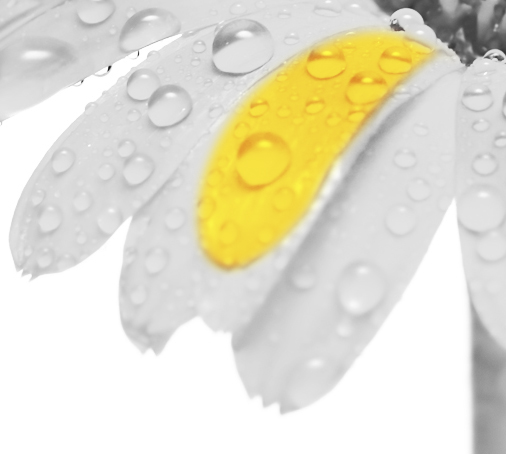 一、平台登录方法 

二、课程考核方式及形成任务

三、课程讨论区发帖方法及要求

四、课程学习方法  

五、导学教师联系方式
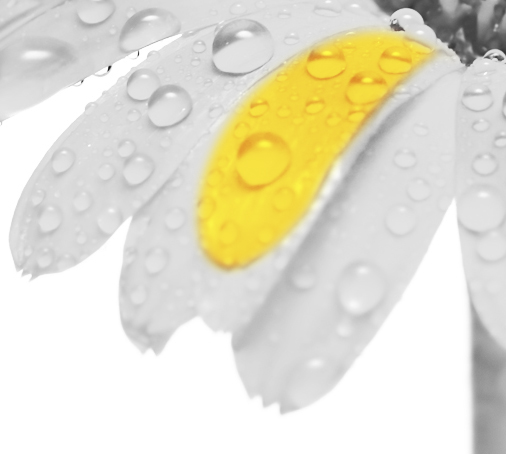 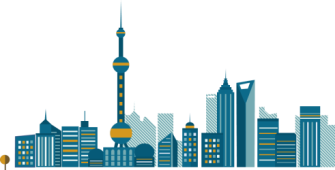 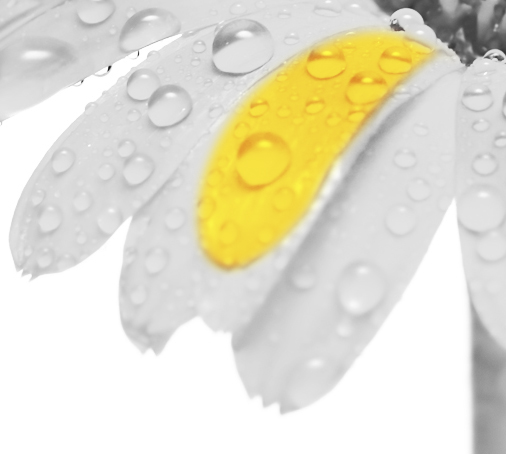 输入网址http://www.ouchn.cn/
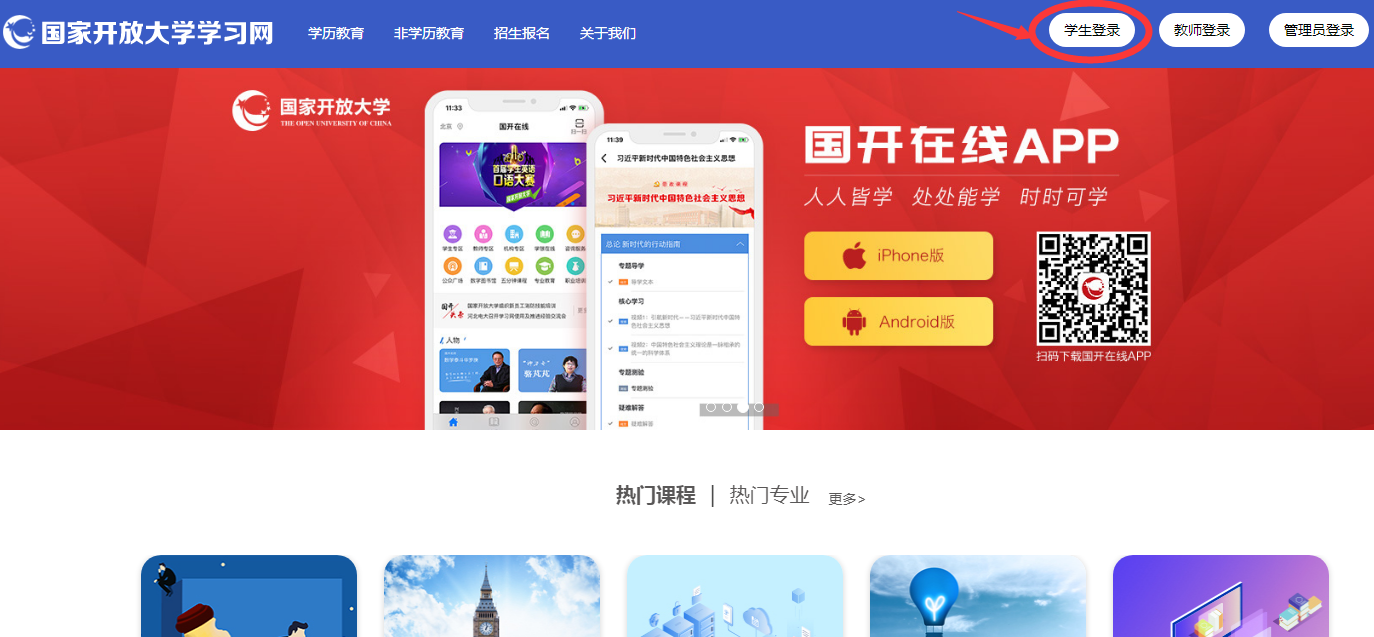 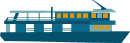 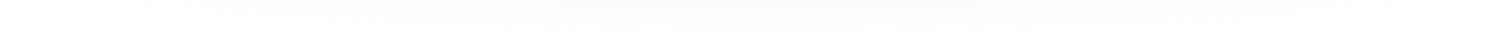 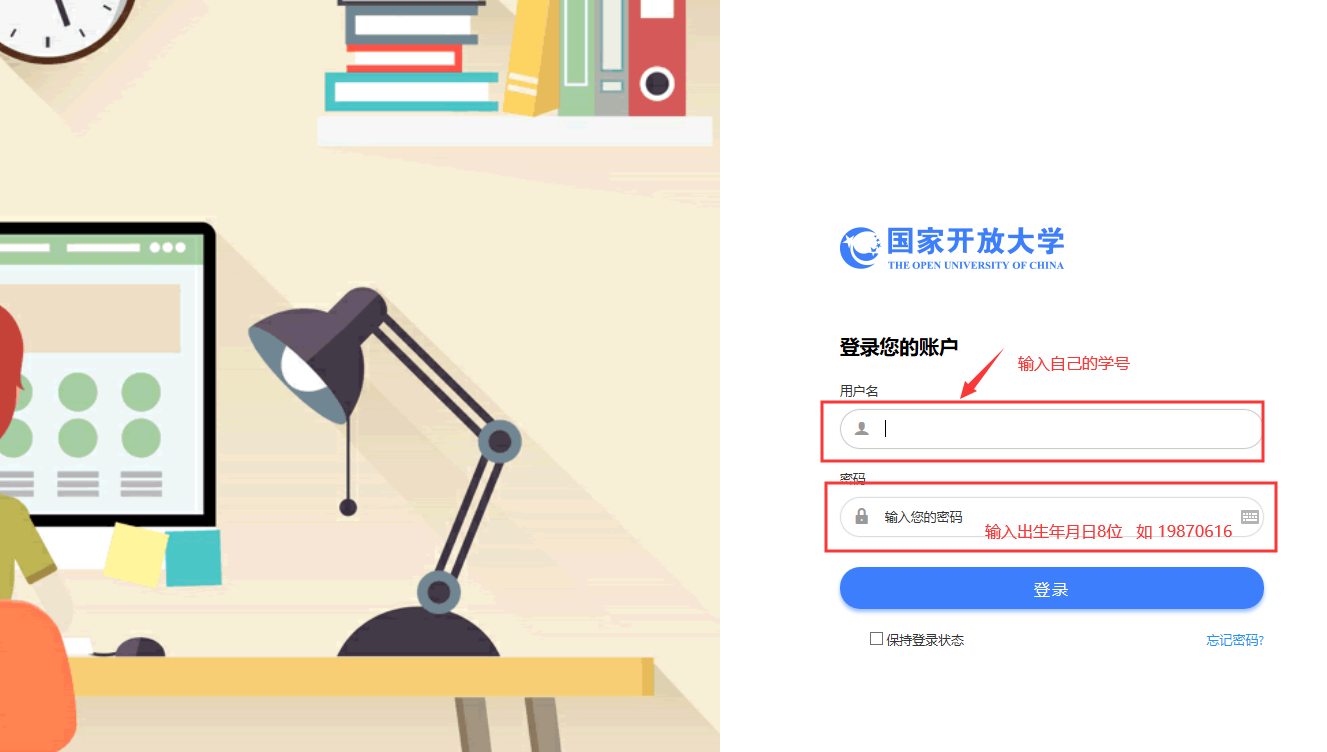 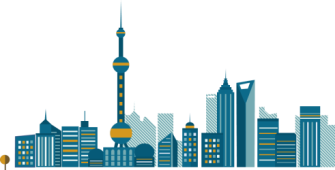 输入网址http://www.ouchn.cn/
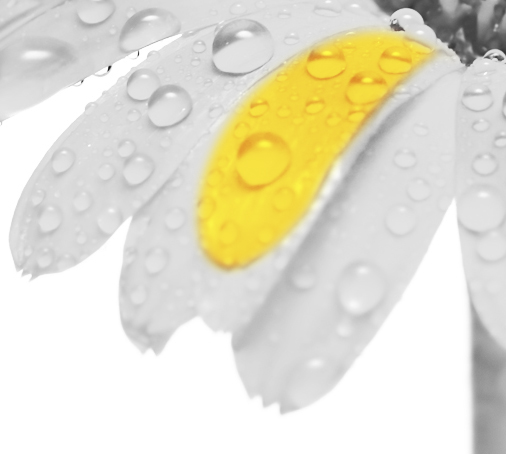 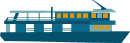 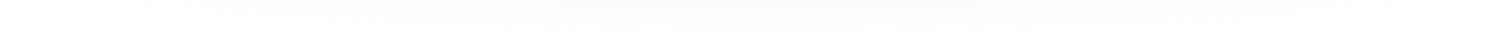 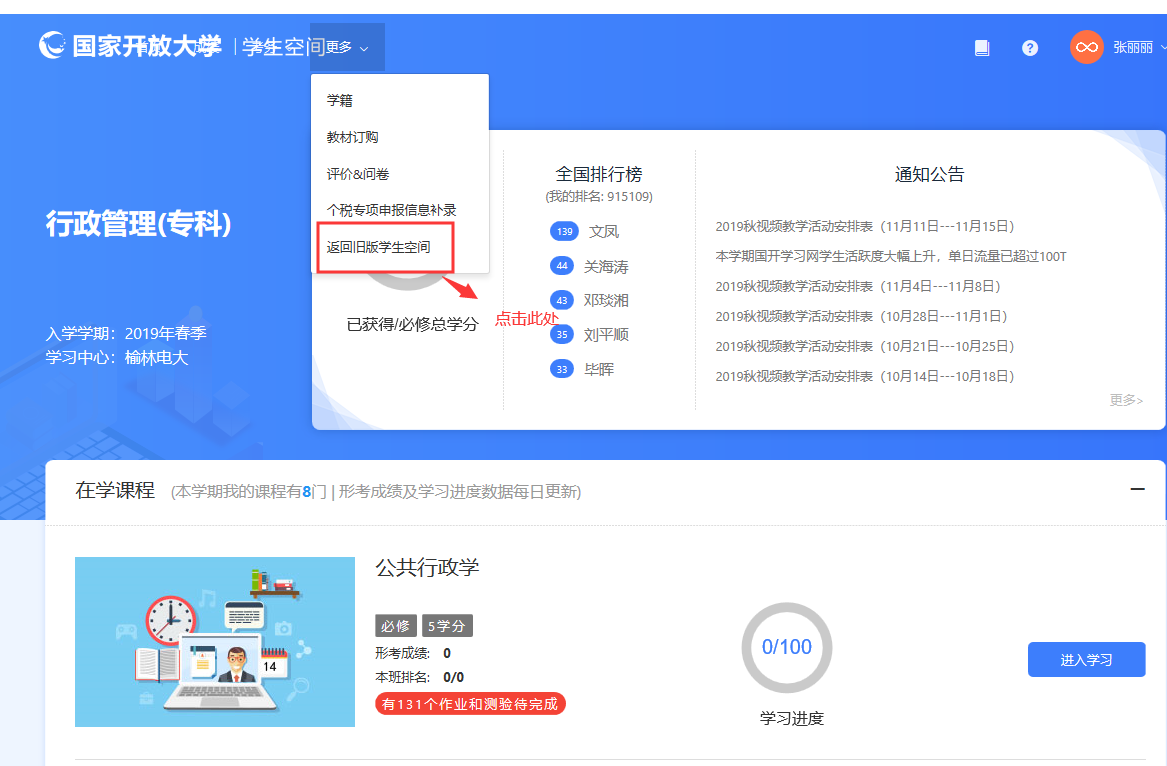 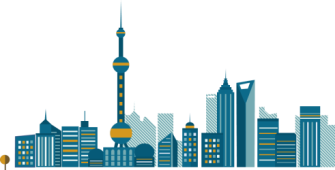 输入网址http://www.ouchn.cn/
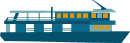 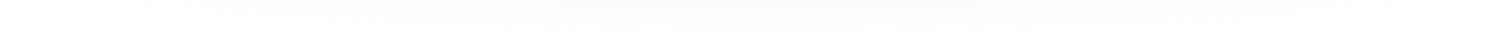 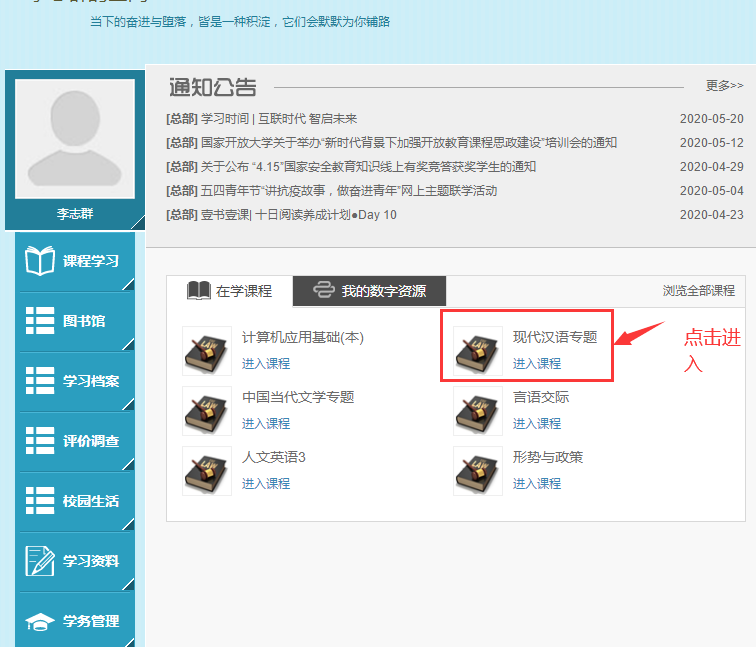 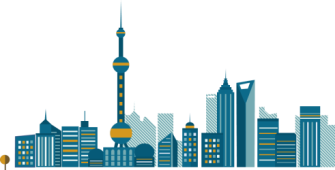 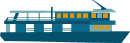 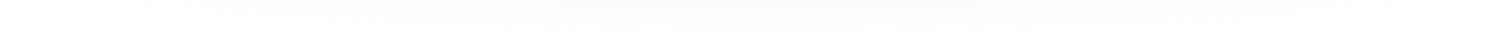 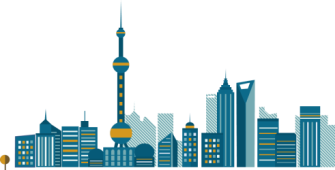 二、查看课程考核说明和形考任务
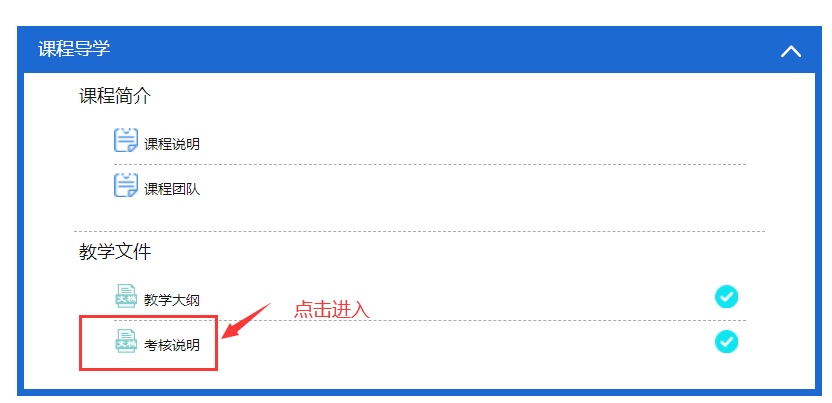 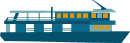 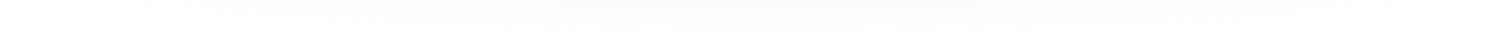 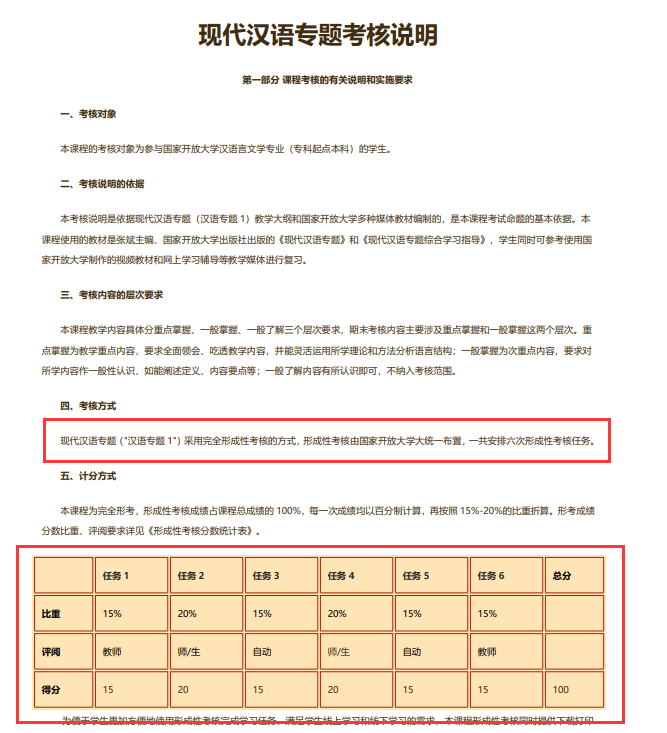 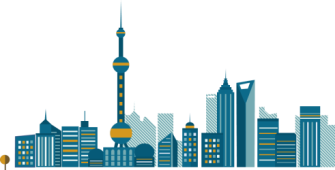 完成形考任务
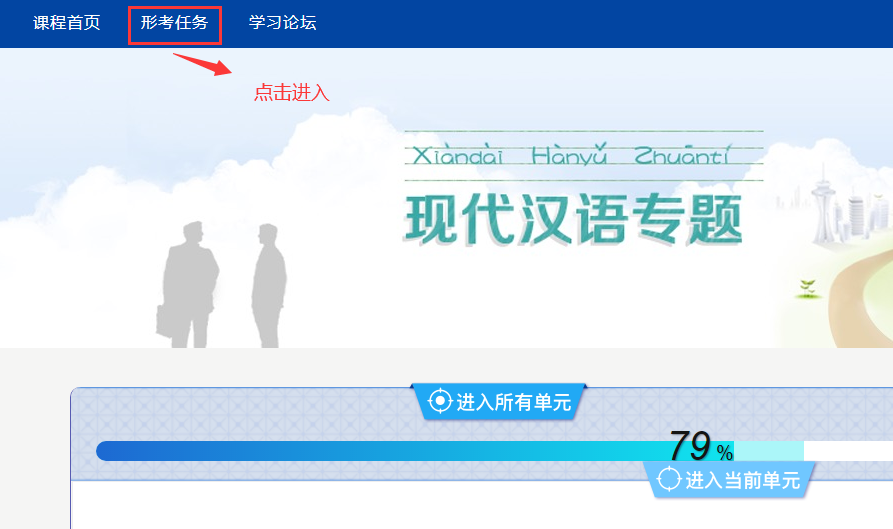 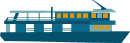 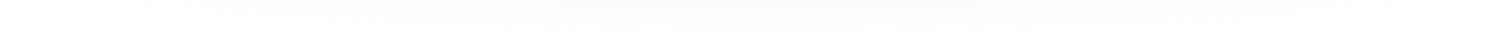 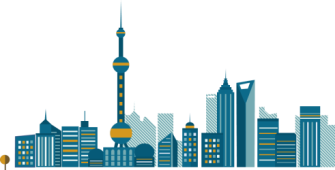 点击完成每一次形考任务
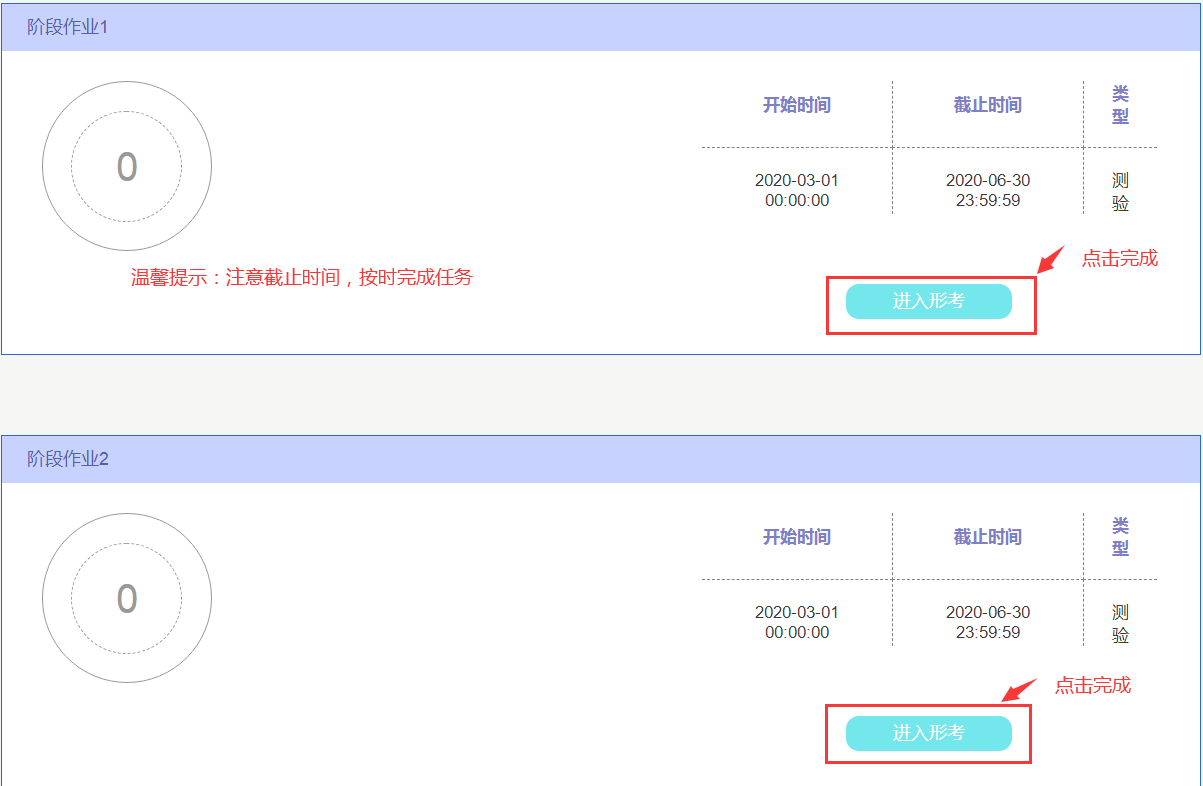 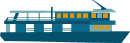 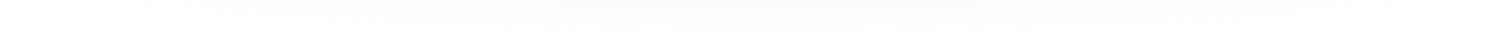 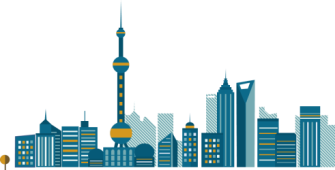 三、课程发帖（要求至少发10条）
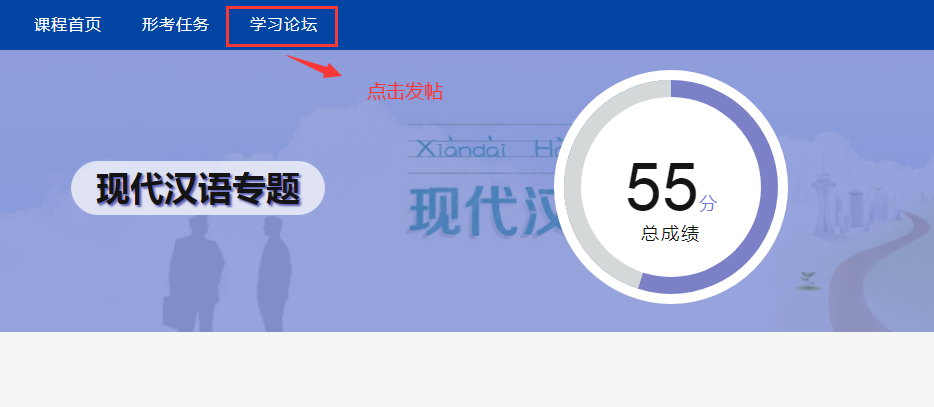 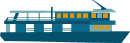 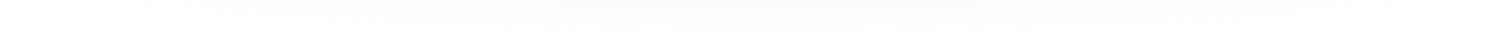 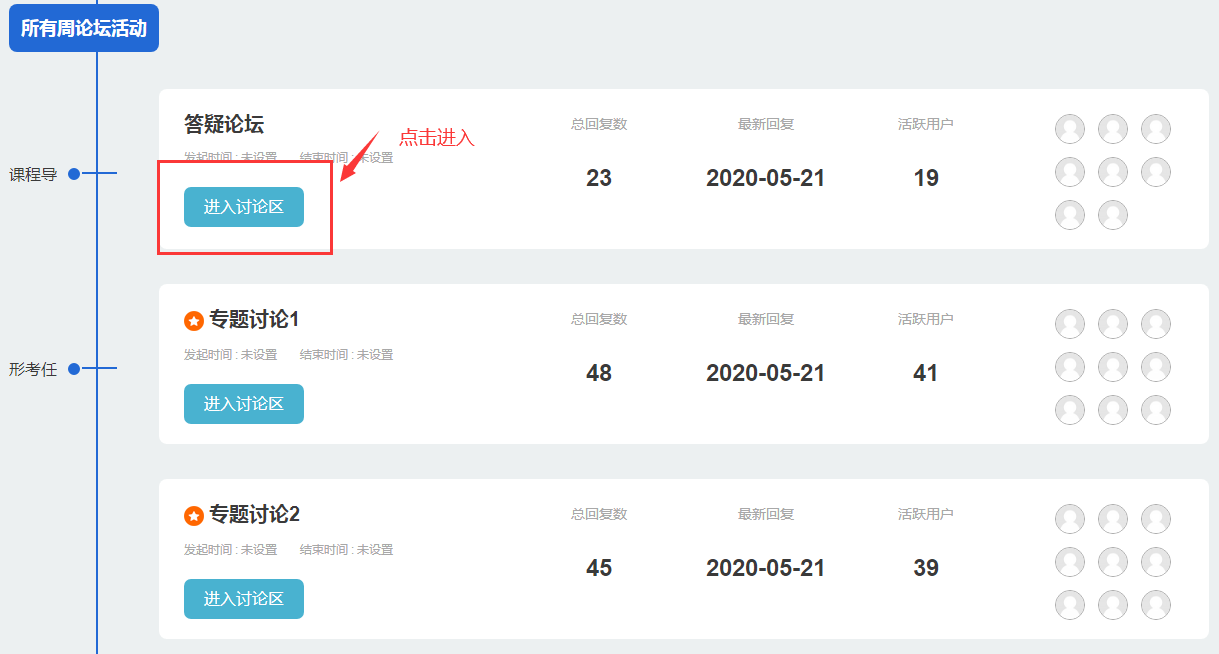 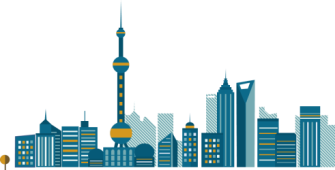 查看课程考核说明
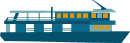 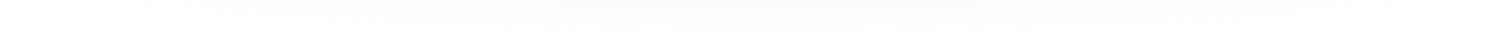 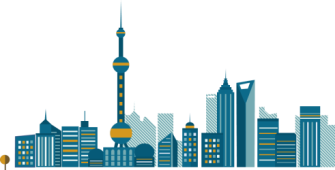 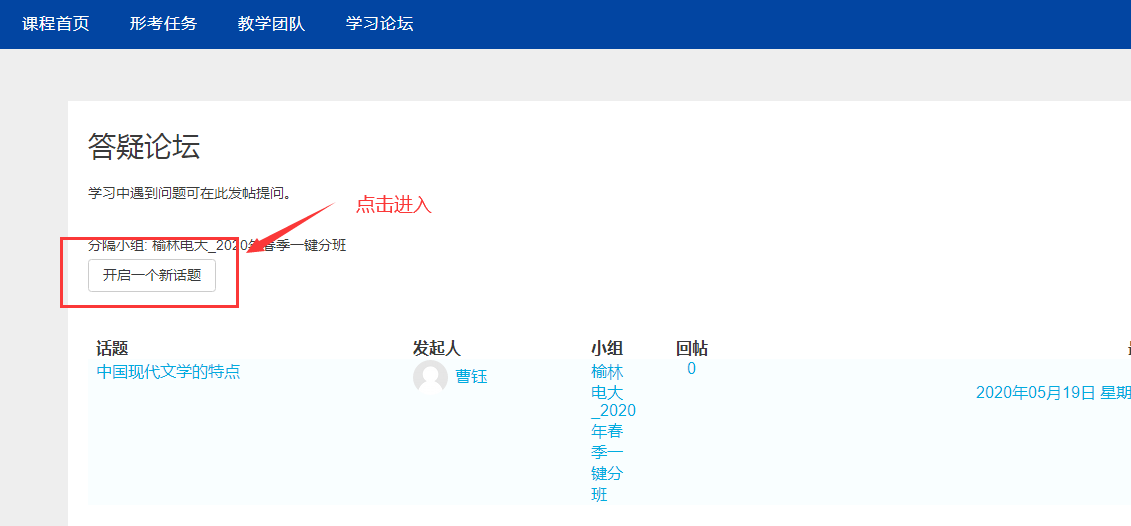 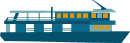 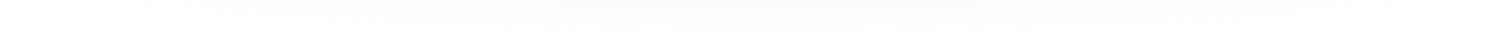 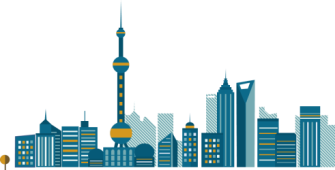 发帖的具体方法
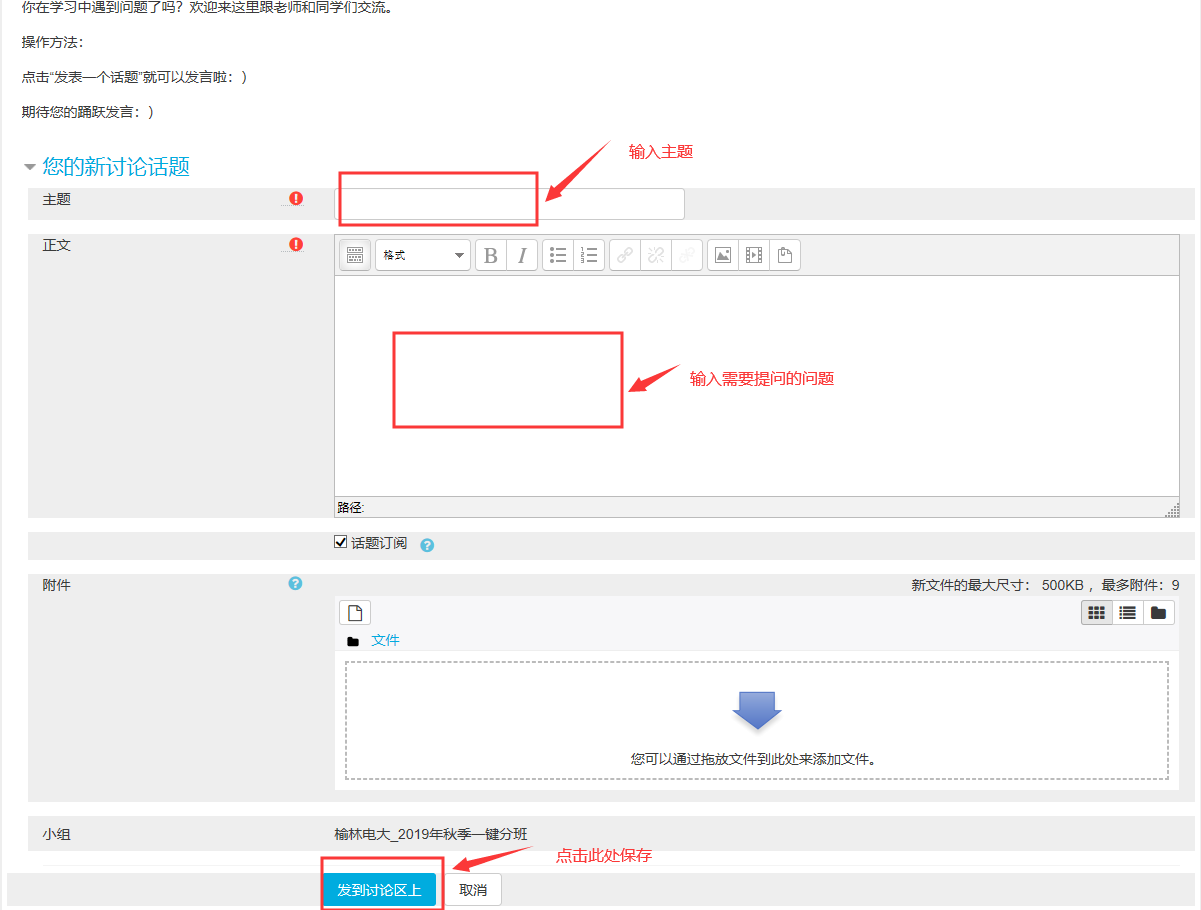 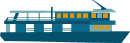 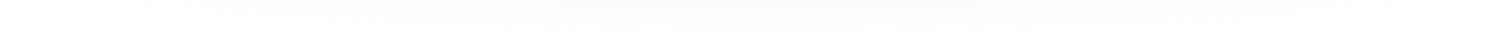 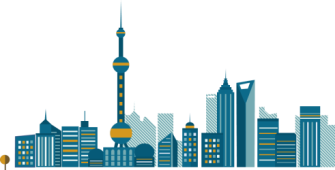 四、课程学习方法：点击可查看网上相关学习资源、利用教材
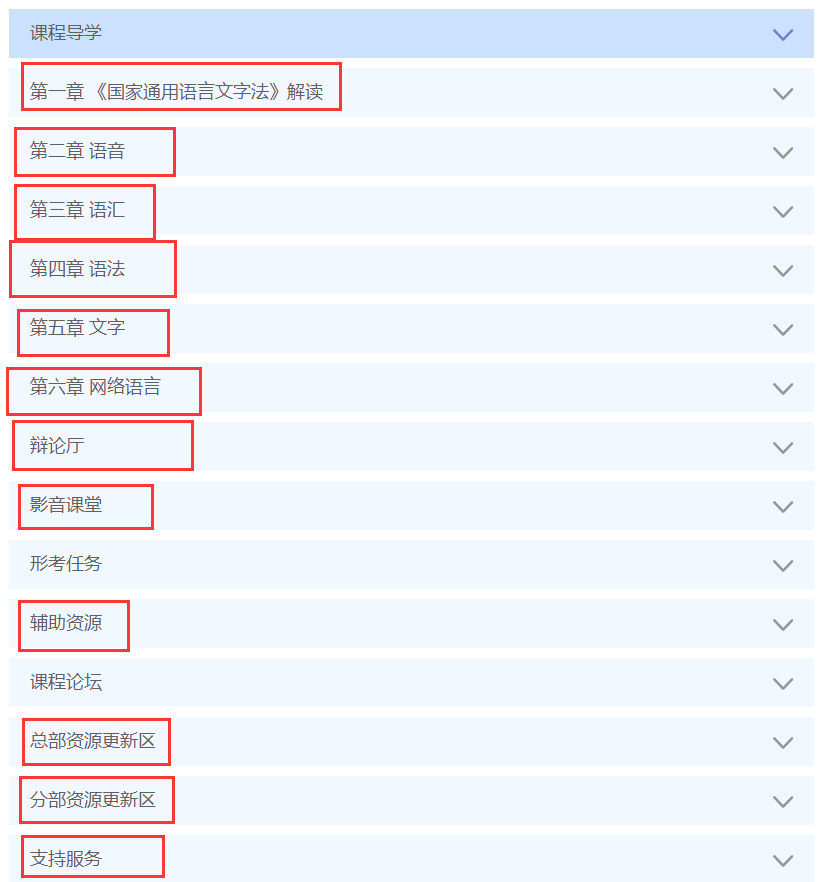 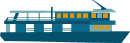 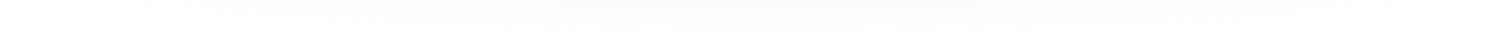 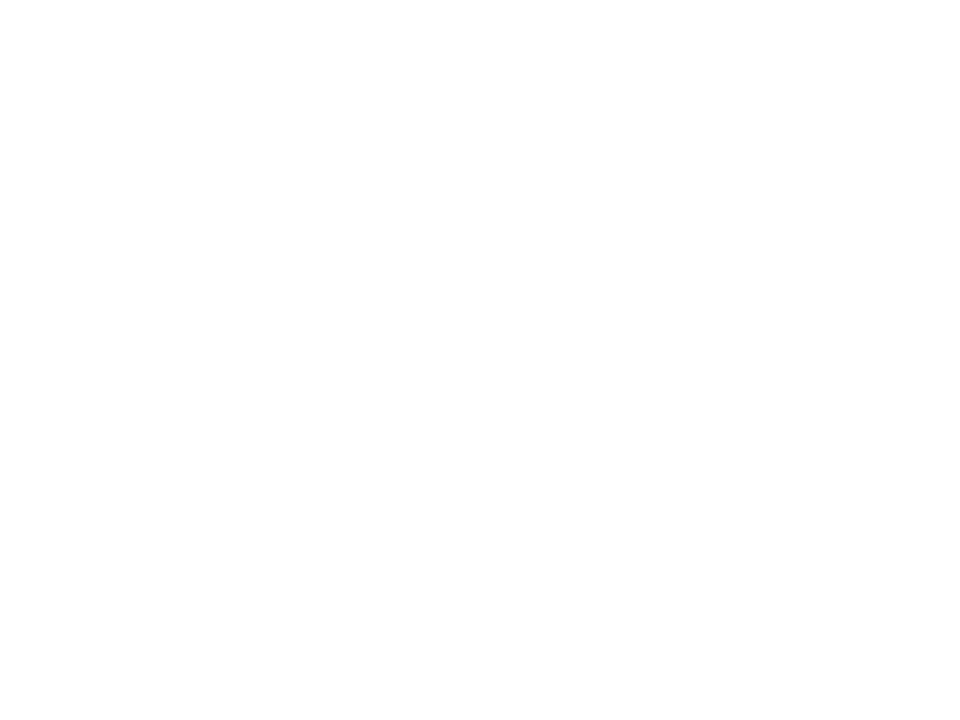 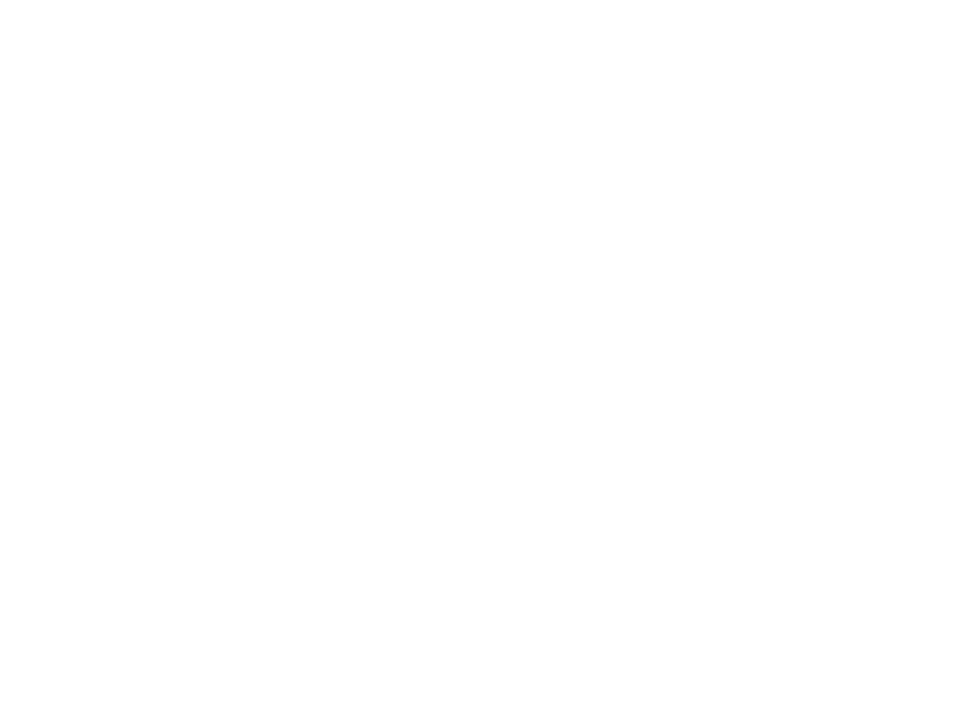 祝大家学习愉快！！！

      谢巧珍老师   联系方式：                             15353870181（微信同号）